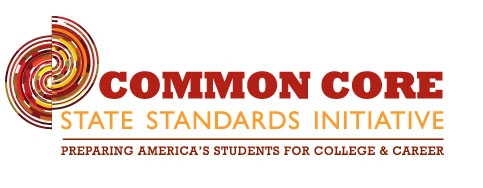 English Language Arts Overview
Created By: Penny Plavala, Literacy Specialist
Design and Organization
College and Career Readiness (CCR) Anchor Standards

 Broad expectations   
  consistent across grades 
  and content areas

 Based on evidence
  about college and  
  workforce training 
  expectations
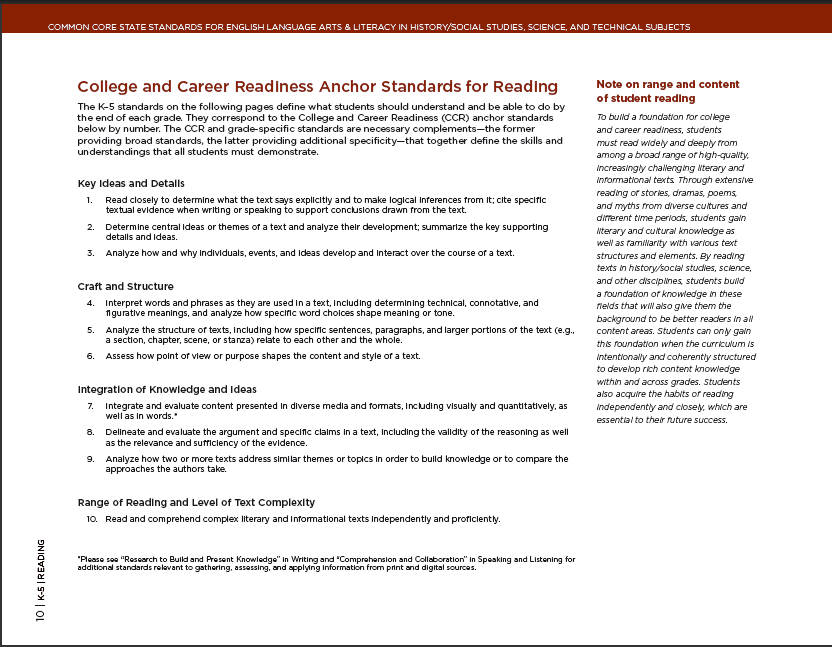 Design and Organization
K−12 Standards

Grade-specific end-of-year expectations

Developmentally appropriate, cumulative progression of skills and understandings

One-to-one correspondence with
    CCR standards
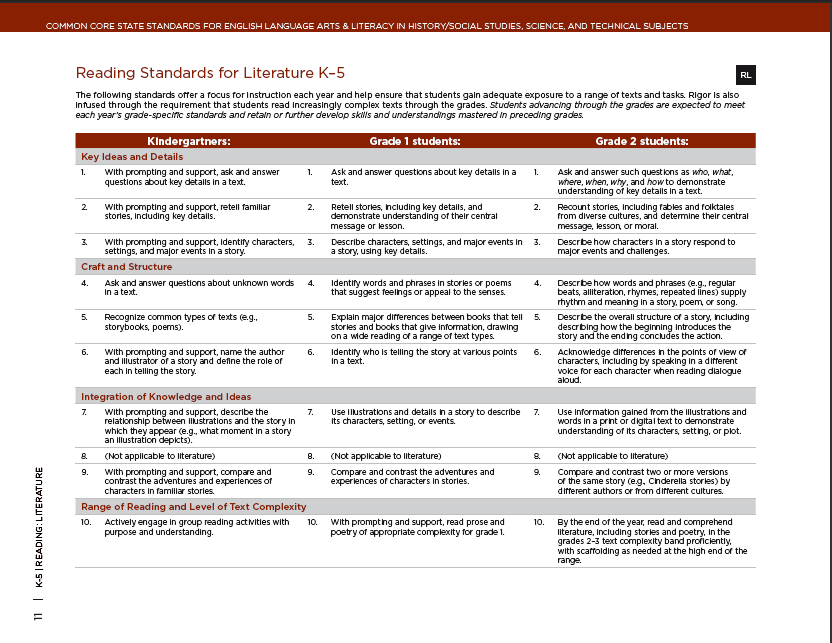 Four Strands
Reading
Writing
Speaking & Listening
Language
English Language Arts
Design and Organization
Three main sections
K−5 (cross-disciplinary)
6−12 English Language Arts
6−12 Literacy in History/Social Studies, Science, and Technical Subjects

Three appendices
A: Research and evidence; glossary of key terms
B: Reading text exemplars; sample performance tasks
C: Annotated student writing samples
Reading
Learning to read
	- Standards for Reading Foundational Skills K-5: 
	  Phonemic Awareness, Phonics, and Fluency
Balance of literature and informational texts
Increased text complexity
6-12 standards: increased emphasis on informational text
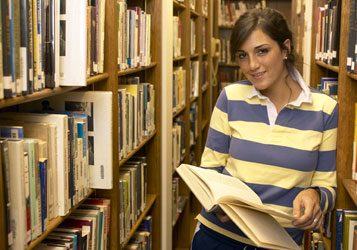 Emphasis on Informational Text
Distribution of Literary and Informational Passages by Grade in the 2009 NAEP Reading Framework
Standards for Reading and Writing in History/Social Studies, Science, and Technical subjects at Grades 6-12
Complement specific content demands, 
     not replace them

Instruction in reading, writing, speaking is a shared responsibility within a school

Skills: analyze, evaluate, use text features and structure
Literacy in History/Social Studies, Science, 
and Technical Subjects

Explain how a simple machine works (science)

Compare/contrast world events (social studies)

Justify a solution to a problem (mathematics)


 Academic vocabulary in all subjects

 Read and understand more challenging texts
[Speaker Notes: Reading and writing integrated across content areas increases the opportunity and the need for more collaboration  and shared responsibility within a school for developing literacy in students. An example of the way that literacy skills will be used in science, social studies and math are provided. There is also an emphasis on the teaching of academic vocabulary in all subjects.

The CCSS expect students to independently read and understand texts that are more challenging than traditionally used in the classroom. 

While college reading material has maintained or increased its complexity, reading materials in K-12 have become less complex and easier to read. The reading difficulty level of workplace material is also often greater than that required of Grade 12 students. 

The standards indicate that students should be able read subject area texts for the purpose of gaining information.  

Standards are designed to develop students’ proficiency in literacy such that they will gradually become College and Career Ready and possess the knowledge and skills necessary to successfully enter post-secondary education or the world of work.]
Writing
Text types, responding to reading, and research
Arguments / opinions
Informative / explanatory texts
Narratives 
Research projects
Higher standards for writing at earlier grade levels
Language
Conventions (effective use) and vocabulary
Standards include the essential rules of standard and written English, but also look at language as   a matter of craft and making choices.  

Determine word meanings, increase vocabulary
Speaking and Listening
Flexible, effective communication and collaboration
 Standards require students to develop a range             of broadly useful oral communication and interpersonal skills, for small group discussions and formal presentations
An Integrated Model of Literacy


 From the CCSS Introduction: 

 “While the standards delineate specific expectations in 
  each of these four categories, each standard need not
  be a separate focus for instruction and assessment. 

 		For example, Writing standard 9 requires that 			  
           students be able to write about what they read. 

  Often, several standards can be assessed
  through a single rich task.”
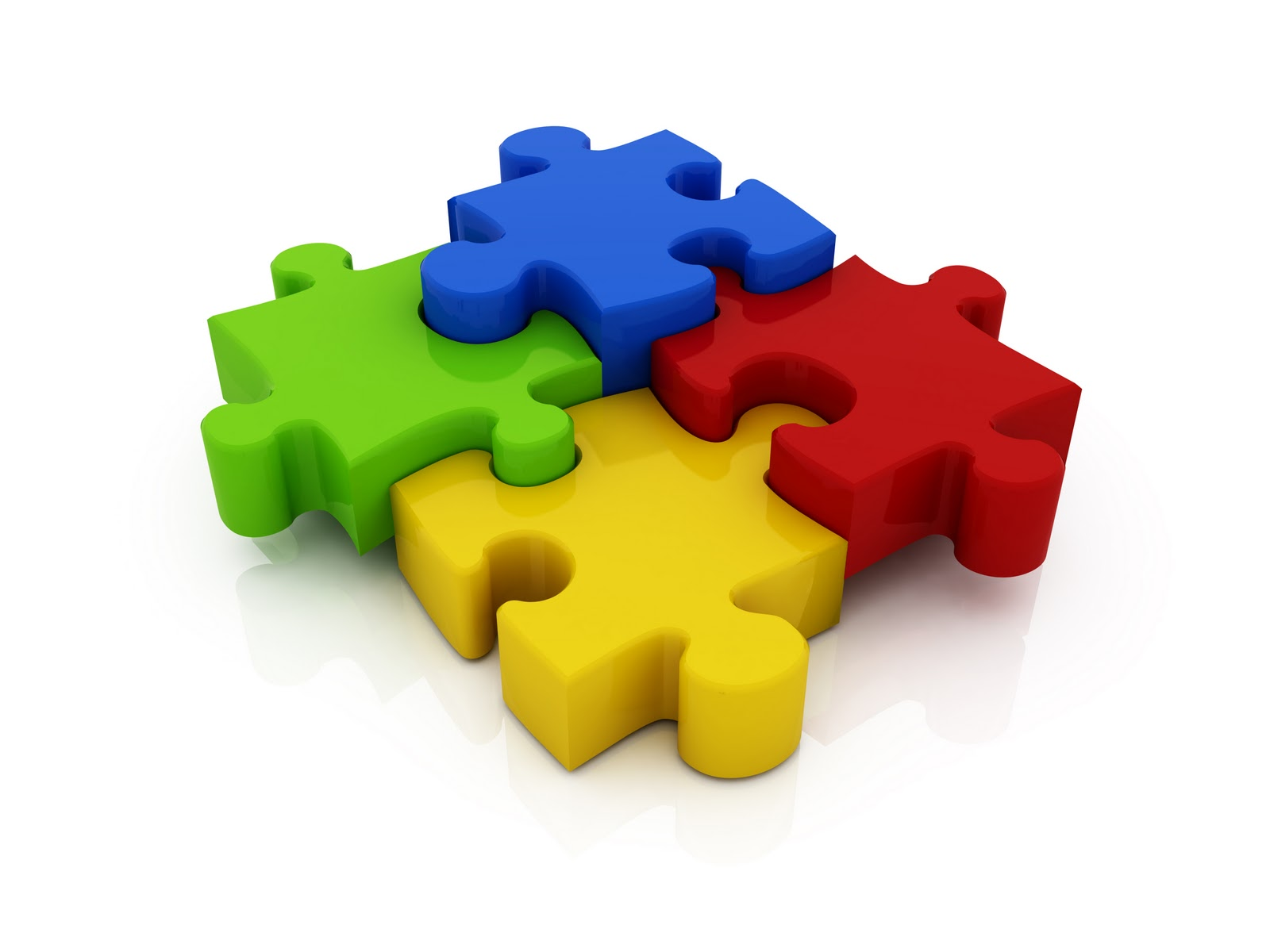 Students who are college and career ready in English Language Arts:
Demonstrate independence in reading and writing
Comprehend as well as critique
Use technology and digital media strategically and capably
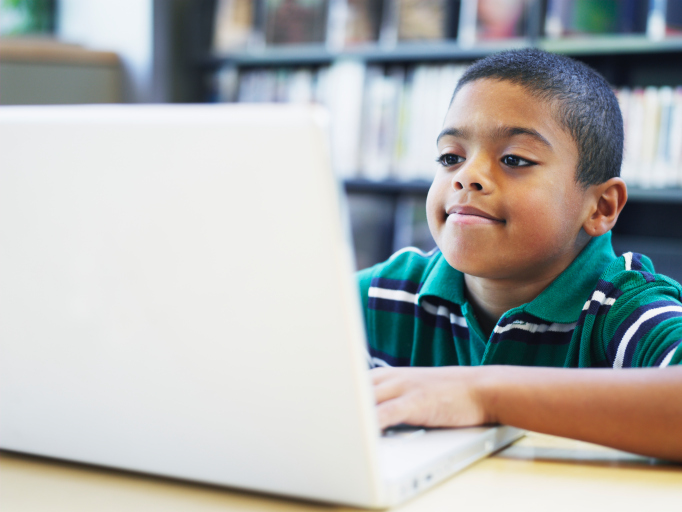 Writing Modes
Oregon Standards               CCSS
Expository

Persuasive

(Personal) Narrative

(Fictional) Narrative /
Imaginative
Informative / Explanatory
Opinions / Arguments
Narrative (real)
Narrative (imagined)
Review of ELA Anchor Standards
Writing = 10 standards
Speaking and Listening = 6 standards
Review of ELA Anchor Standards
Language = 6 standards
Note: CCR Anchor Standards for Writing, Speaking &

 Listening, and Language are in the back of your packet
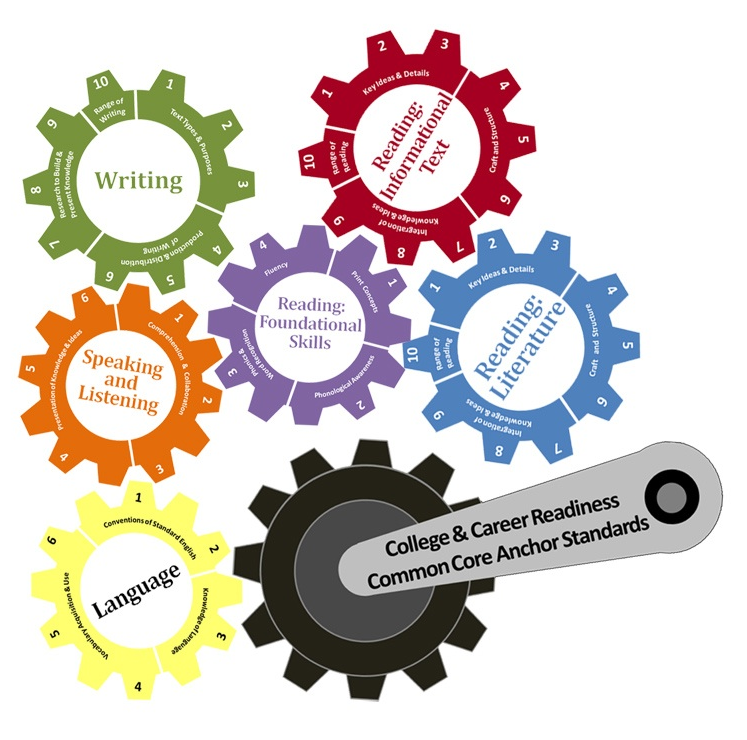 English Language Arts – Instructional Shift
Traditional Classroom
Focus on literature (fiction)
Literary skills (identifying terms
and devices)
ELA standards taught in isolation
Common Core Classroom
Informational texts prepare for college and career
Cross-content literacy 
ELA standards taught in collaboration
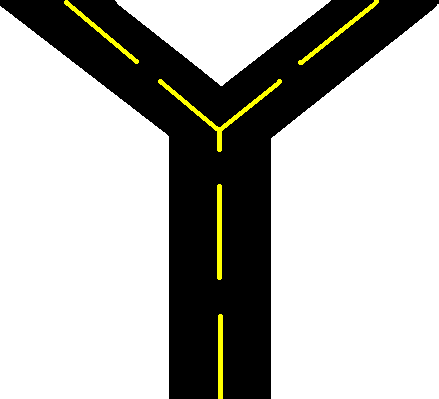 [Speaker Notes: The CCSS represents a significant shift in instructional focus in classrooms. The traditional English classroom is typically focused on reading literature such as poetry and Shakespeare.
 
To better prepare students for college and a career, the core standards indicate the importance of also reading, understanding, and responding to historical, scientific, and technical text. 

This integration of literacy across the content areas encourages all teachers to collaborate to better prepare students for postsecondary success.

The ELA CCSS represent an opportunity for integration and collaboration in a school.]
Check-in
Share with your partner what new information you learned today about the English Language Arts Standards.
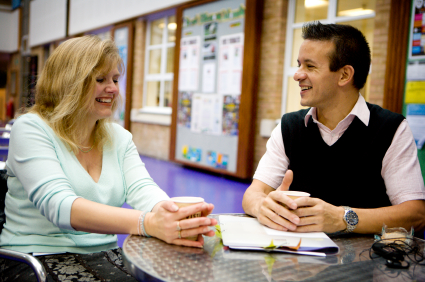